Overview:  The Personalized Learning Pathway Approach
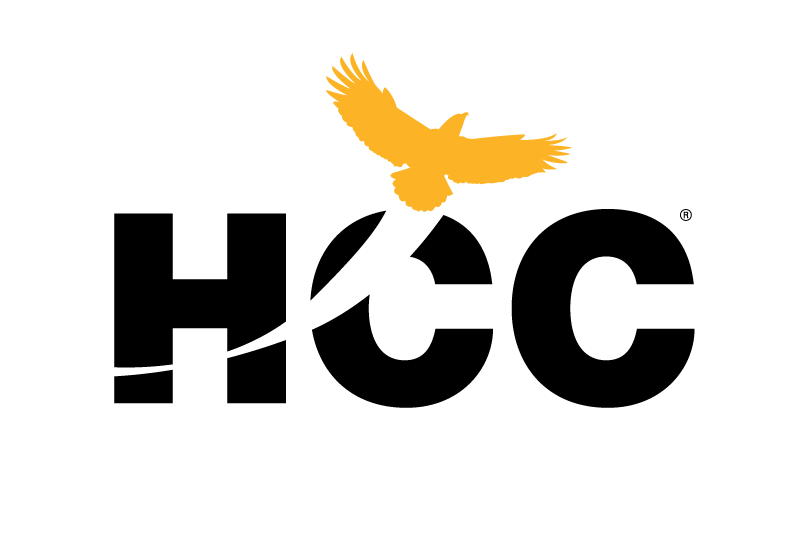 Dr. Darin LaMar Baskin
Director, Quality Enhancement Plan
Overview:  The Personalized Learning Pathway Approach
The Vision
The Goal
Key Activities 
Accomplishments
Barriers 
Timeline
2
HCC Personalized Learning Pathways: The Vision
Houston Community College (HCC) supports student success through Personalized Learning Pathways. All HCC faculty and staff utilize individualized knowledge of students’ goals, strengths, barriers, and needs to provide personalized learning support from entry through successful completion of 15 college-level credits. Students have access to current, accurate, and consistent information, empowering them to make informed decisions about their educational plans and connect with resources to support their learning and progress.
3
HCC Personalized Learning Pathways: The Goal
To improve student success through a Personalized Learning Pathways (PLP) approach which provides holistic, individualized support for students throughout their journey from initial interest and program enrollment through award completion and future employment or continued education.
4
Key Activities
Validate HCC’s Student Personas 
Enhance student supports and career advising
Create professional development models 
Leverage internal and external college partnerships
Develop student journey maps 
Implement a communication and marketing plan
Conduct professional development for faculty and staff
5
[Speaker Notes: Validating HCC’s Student Personas through the collection of student data, to include student feedback survey and focus groups
The development of enhancements to and integration of student supports and career advising
The development of professional development models (Identification of Training Champions, Peer-to-Peer Faculty and Staff Training of Trainers)
Ecosystem alignment, which will leverage the College’s internal and external partnerships to strengthen our capacity to support students’ success
The development of student journey maps for an Associate of Arts (AA) in Business and an Associate in Applied Sciences (AAS) in Business, which will be based on the student feedback that is collected. 
The development of a communication and marketing plan is included in the timeline
Professional development for the first group of faculty and staff who will also serve as Champions]
Work Group Updates on   Accomplishments
Onboarding Processes/Activities
Personalized Learning Plans
Student Supports/Inventories
Streamline Information Systems/Data Inventories
Assessment Plan
Branding, Marketing, and Communication 
Student Journey Mapping
Professional Development to Inform Personalized Learning
6
Barriers
HCC Organizational Culture
Multiple Key Initiatives and Organizational Focus
People Resources
Post Covid Environment
7
Year 1  August 2021 – September 2022
Student Persona needs analysis
Integrated Persona Data
Professional development (planning & initial implementation) 
Year 2 (PHASE 2)  October 2022 – September 2023
Inaugural Cohort- Professional Development 
Integrate and Pilot: Personalized Learning Plan
Use of Personas for 1) Student intake and advising for Fall 2023 cohorts for select programs and 2) deploying persona driven student engagement strategies  
Year 3 (PHASE 3)  April 2023 – September 2024
Use of Personas for 1) Student intake and advising for Fall 2024 cohorts for an expanded group of select programs and 2) the enhanced use of persona driven student engagement strategies
Year 4  April 2024 – September 2025
Use of Personas for 1) Student intake and advising for Fall 2025 cohorts for all programs and 2) enhanced use of persona driven student engagement strategies
Year 5  May 2025 – September 2026
Ongoing improvement and system-wide integration
Timeline
8
[Speaker Notes: Timeline and Next Steps]
Thank You
9